LỚP 4A NĂM HỌC 2024 - 2025
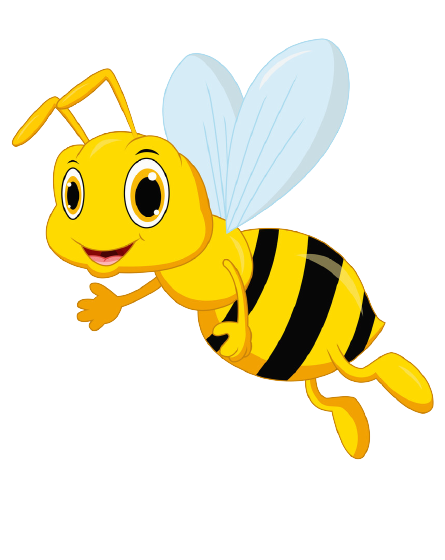 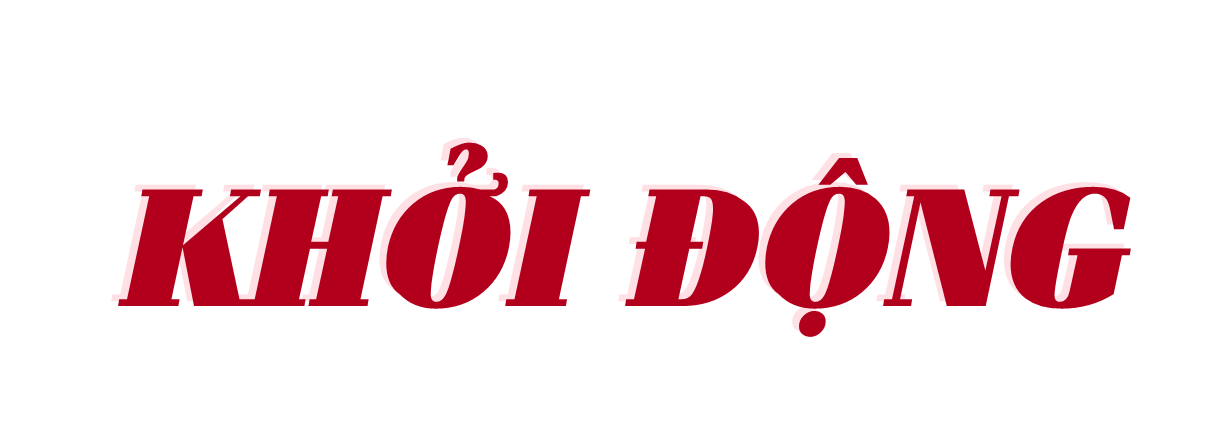 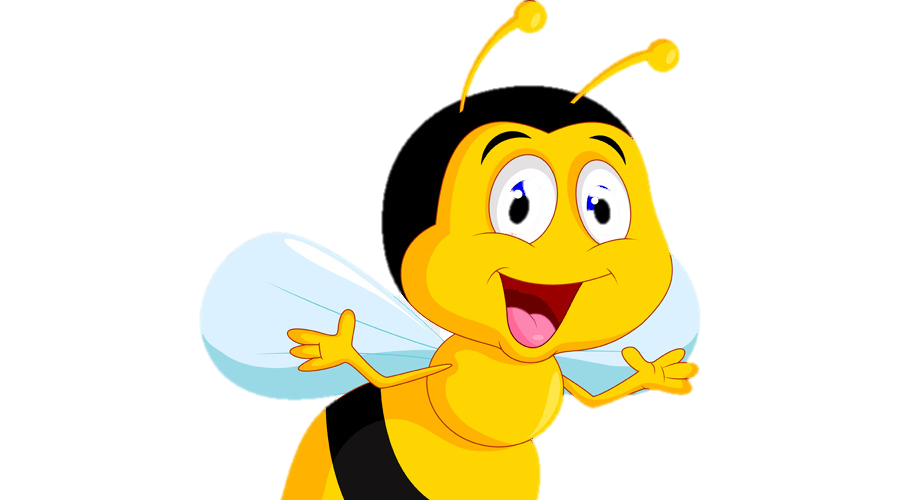 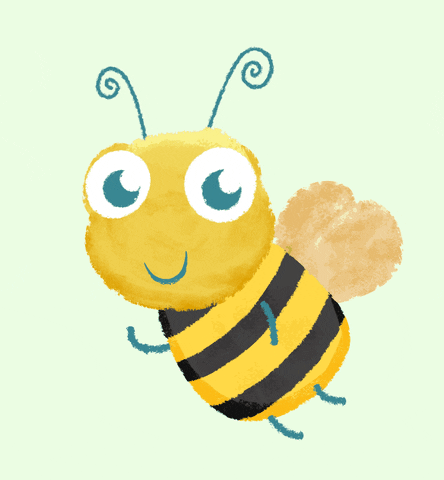 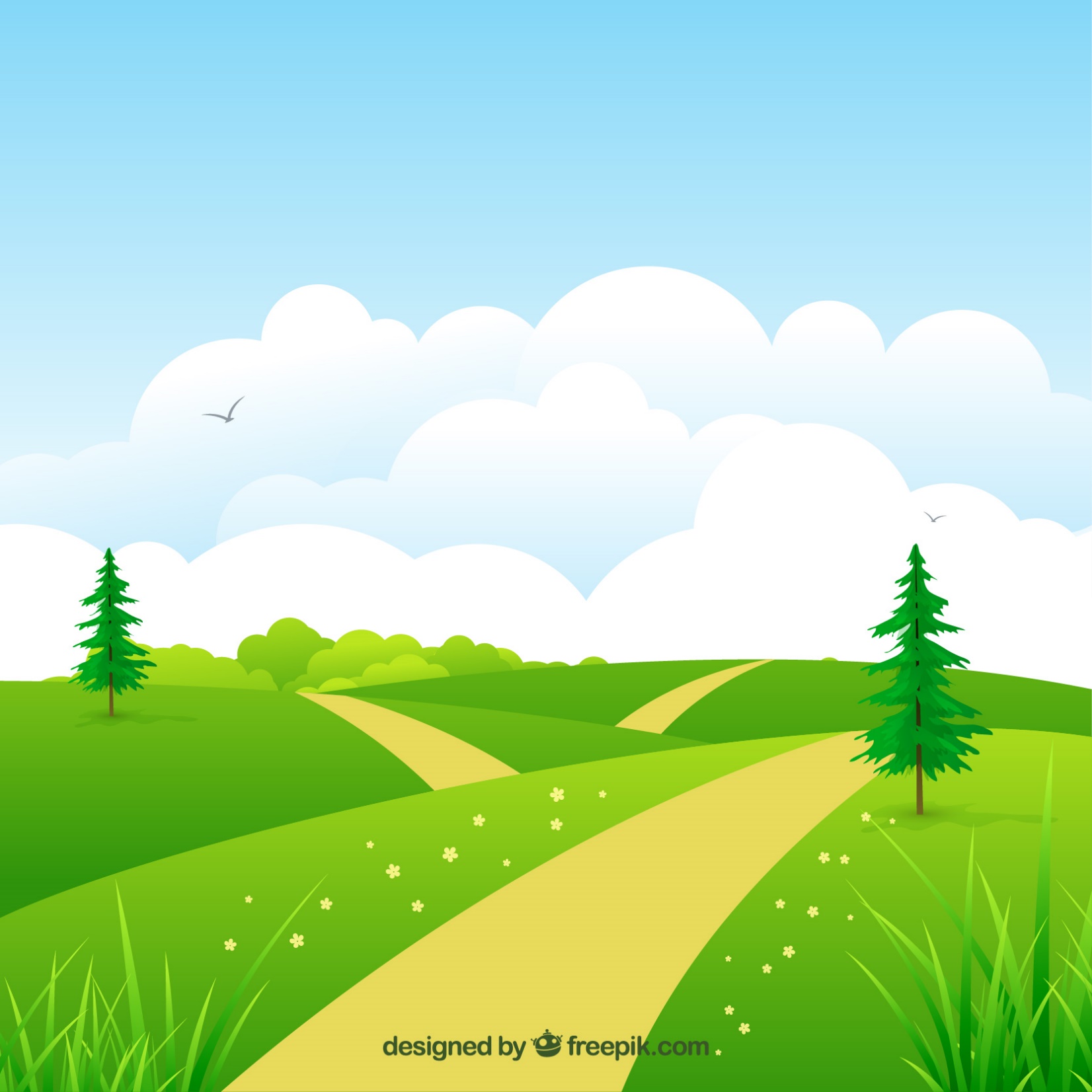 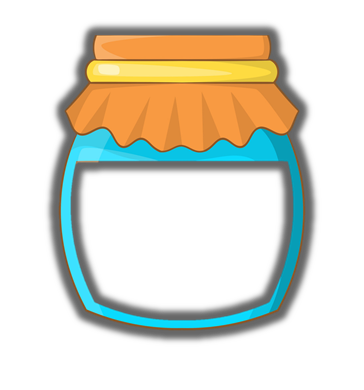 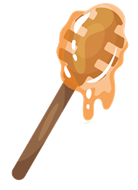 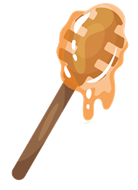 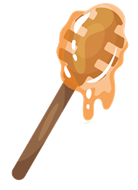 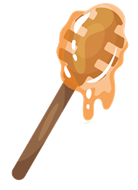 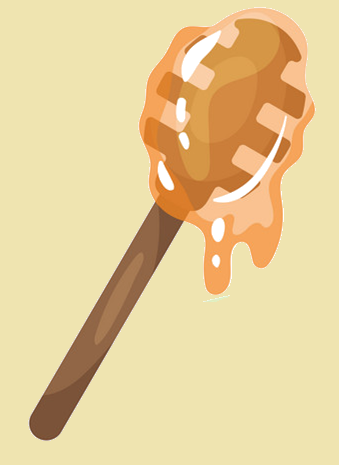 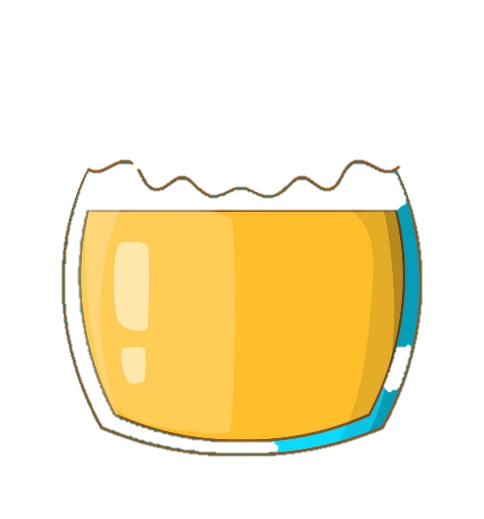 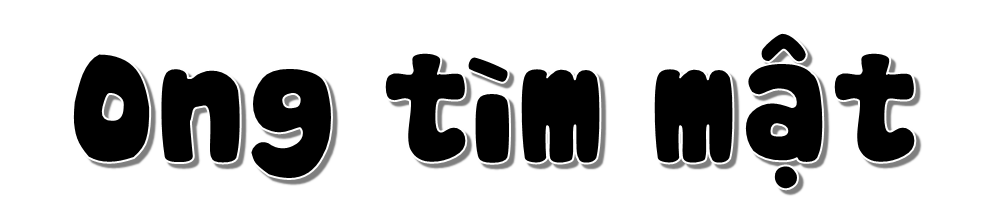 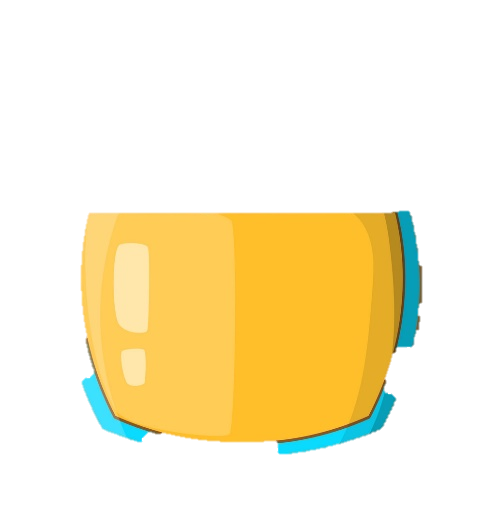 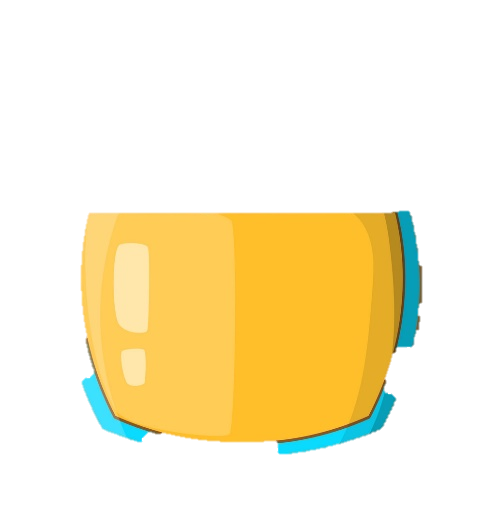 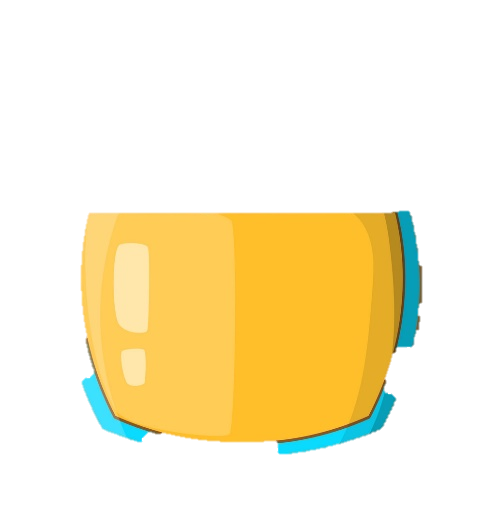 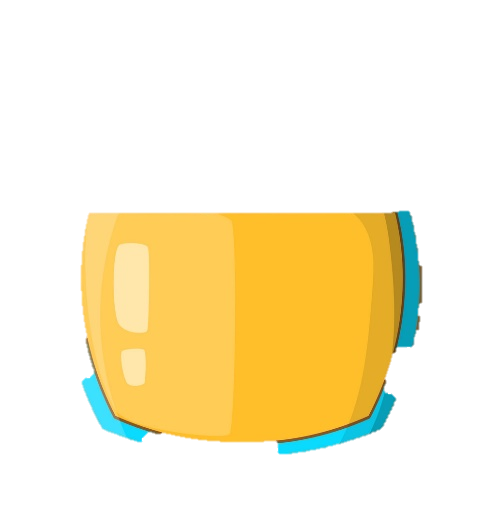 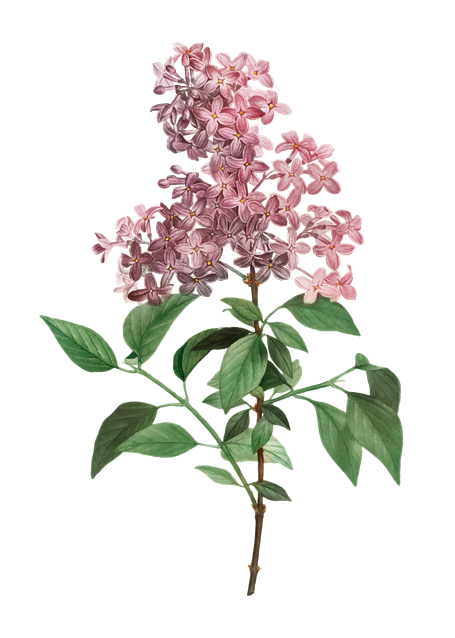 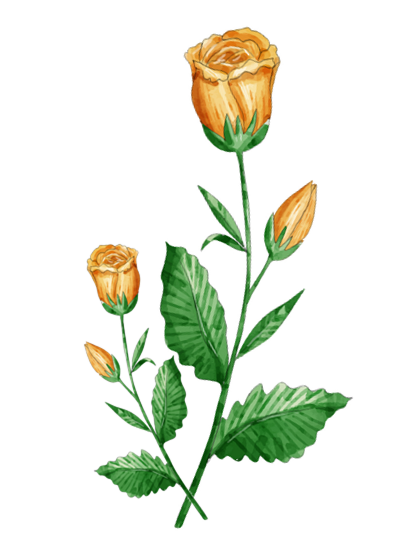 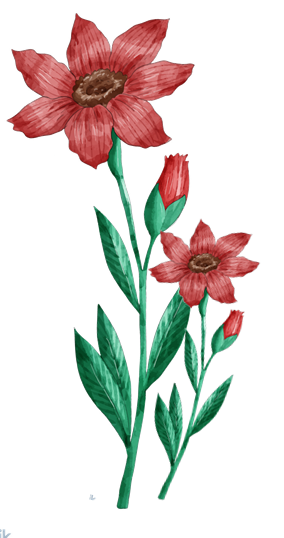 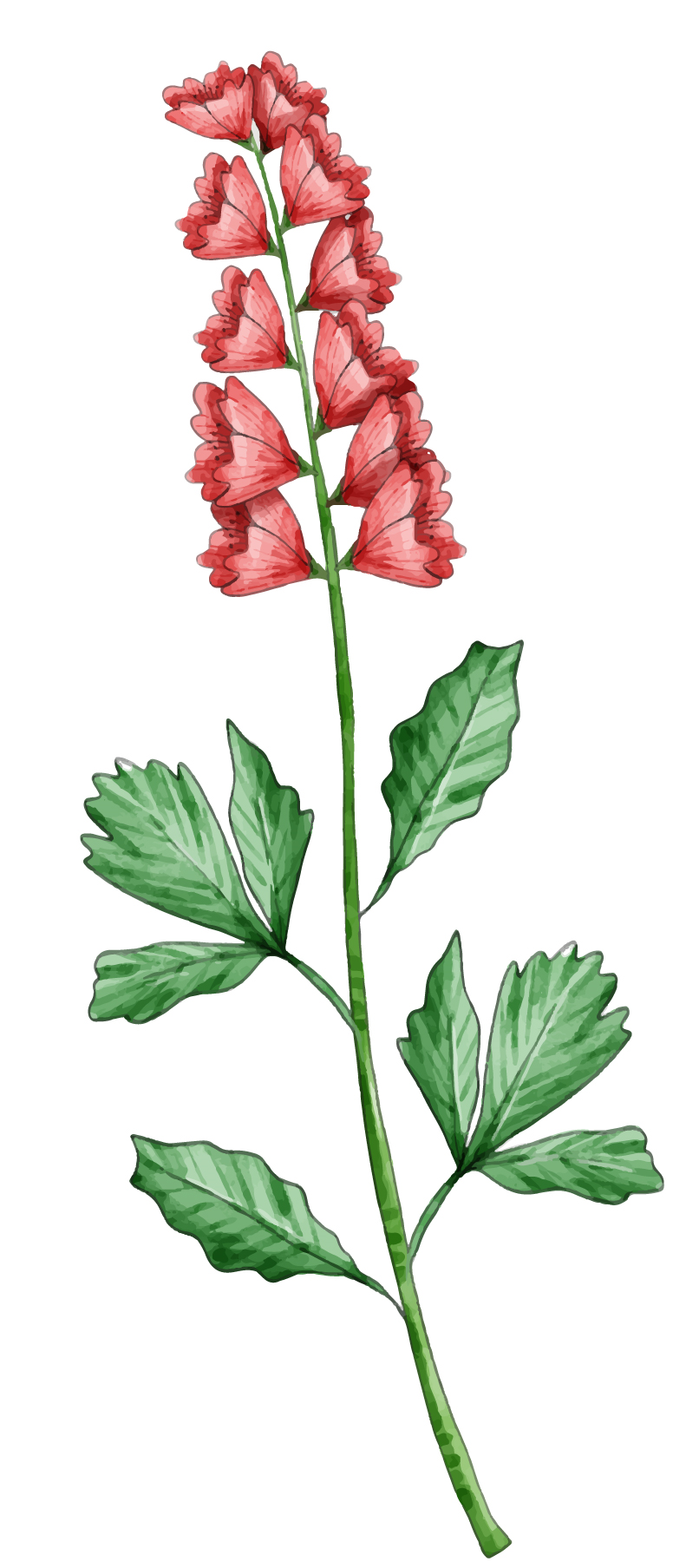 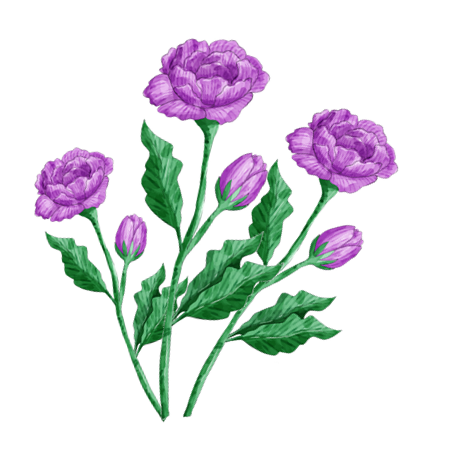 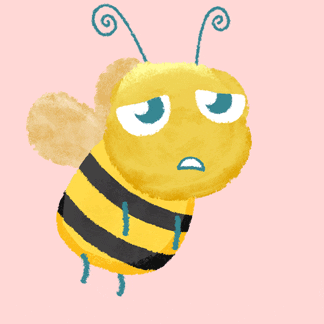 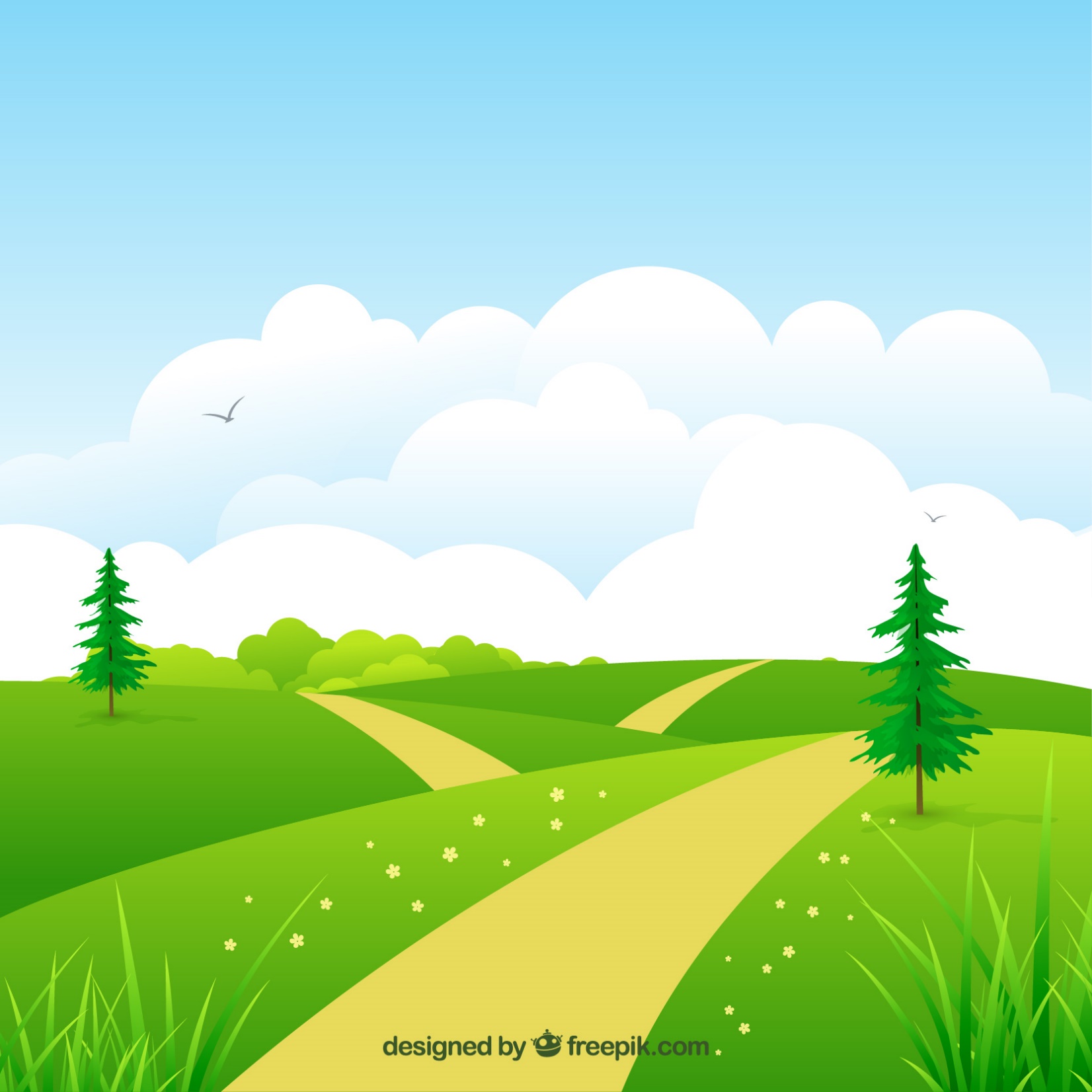 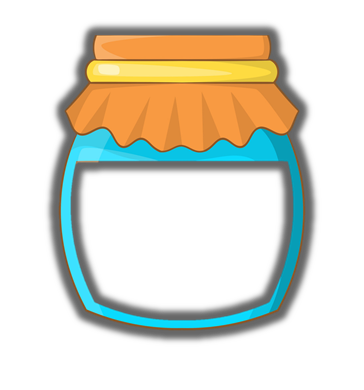 Học tiếp
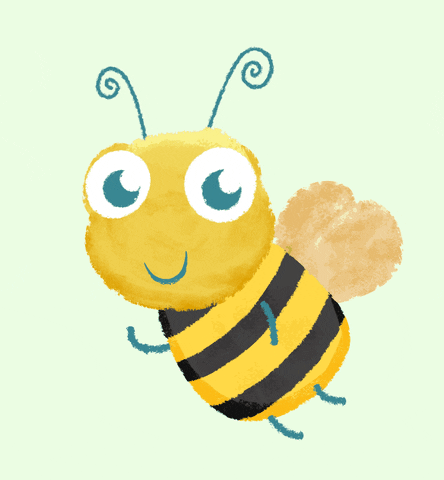 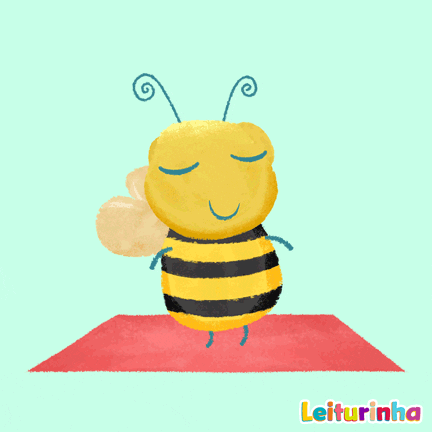 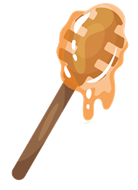 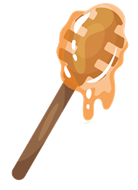 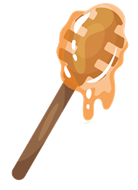 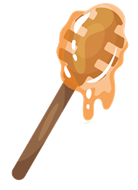 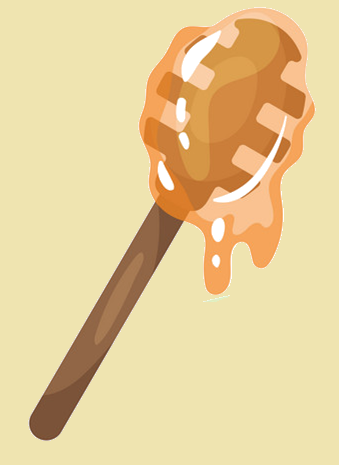 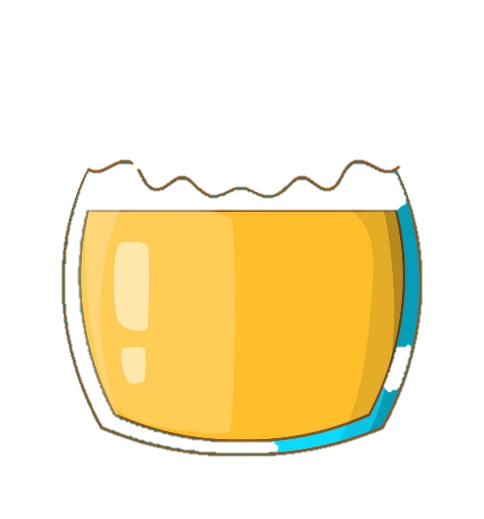 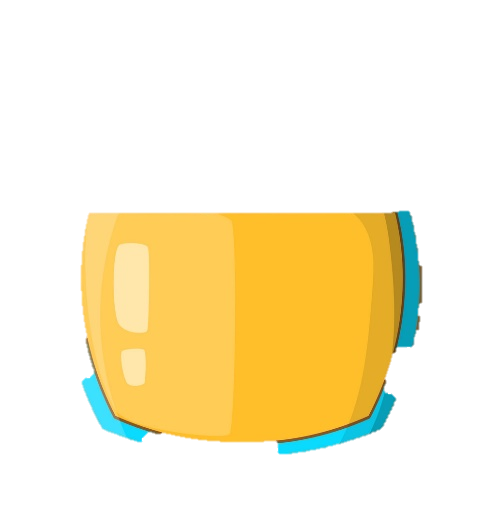 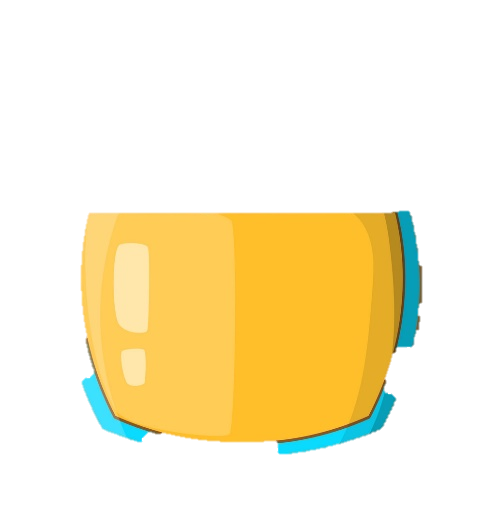 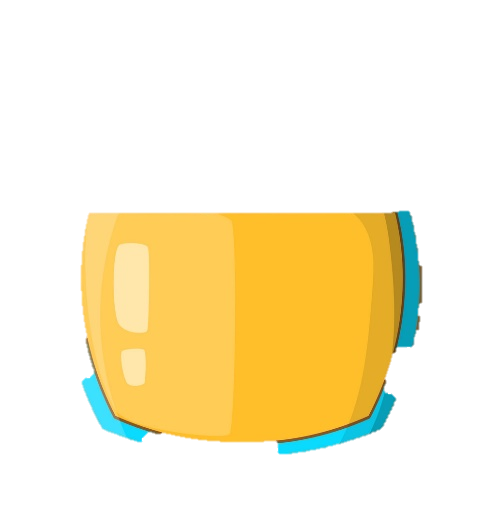 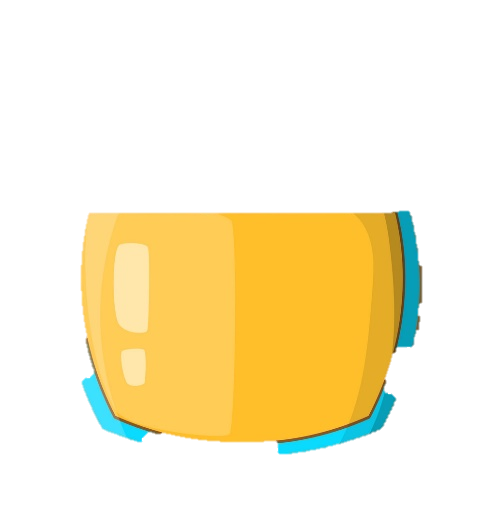 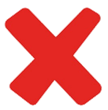 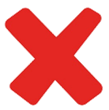 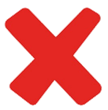 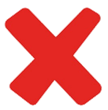 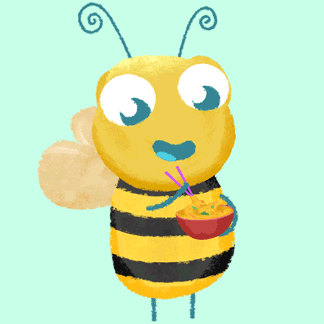 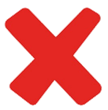 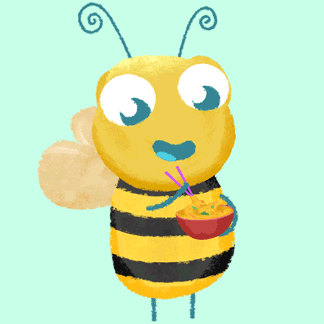 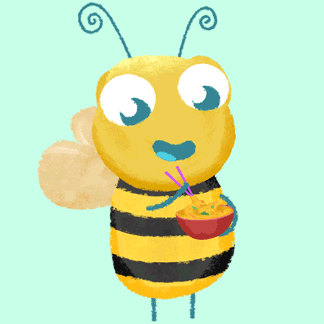 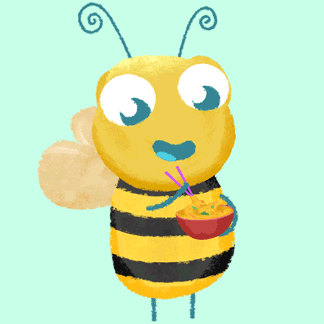 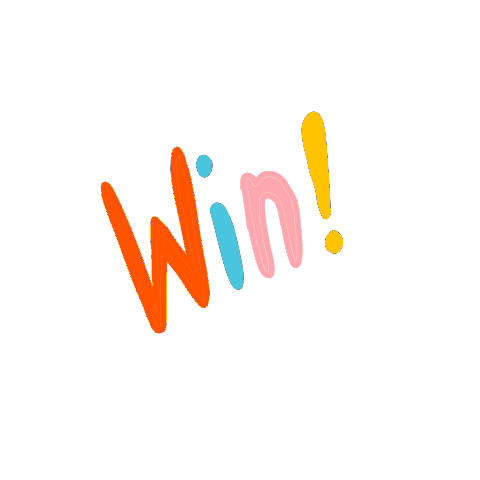 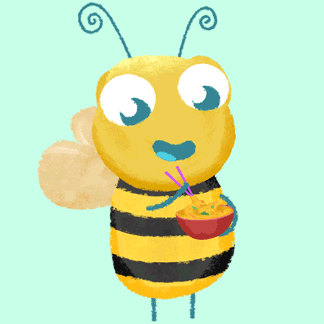 4
5
3
2
1
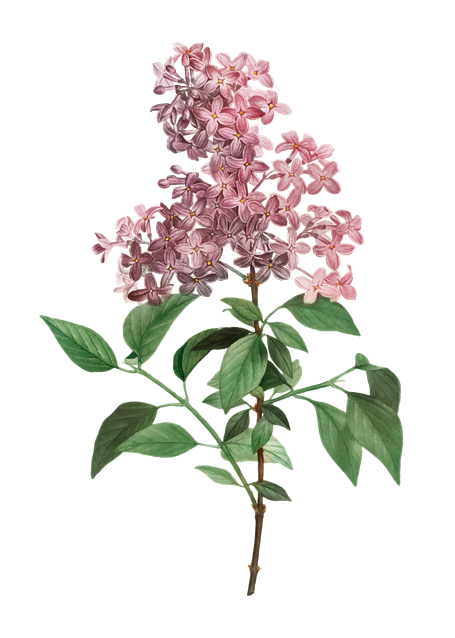 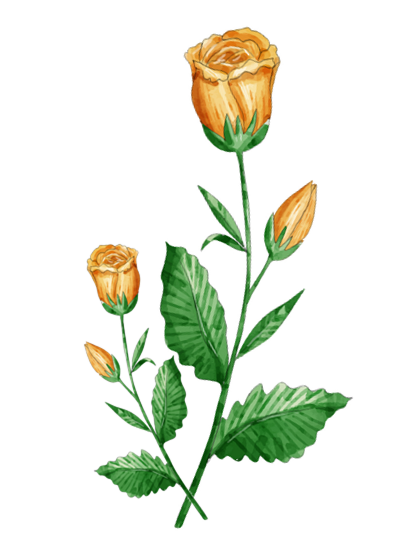 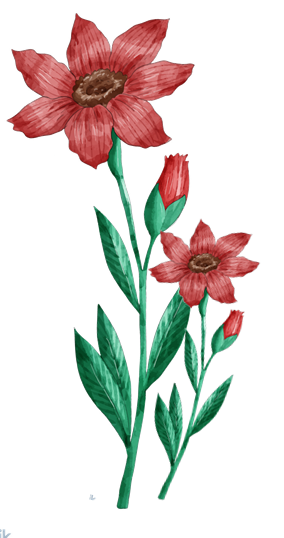 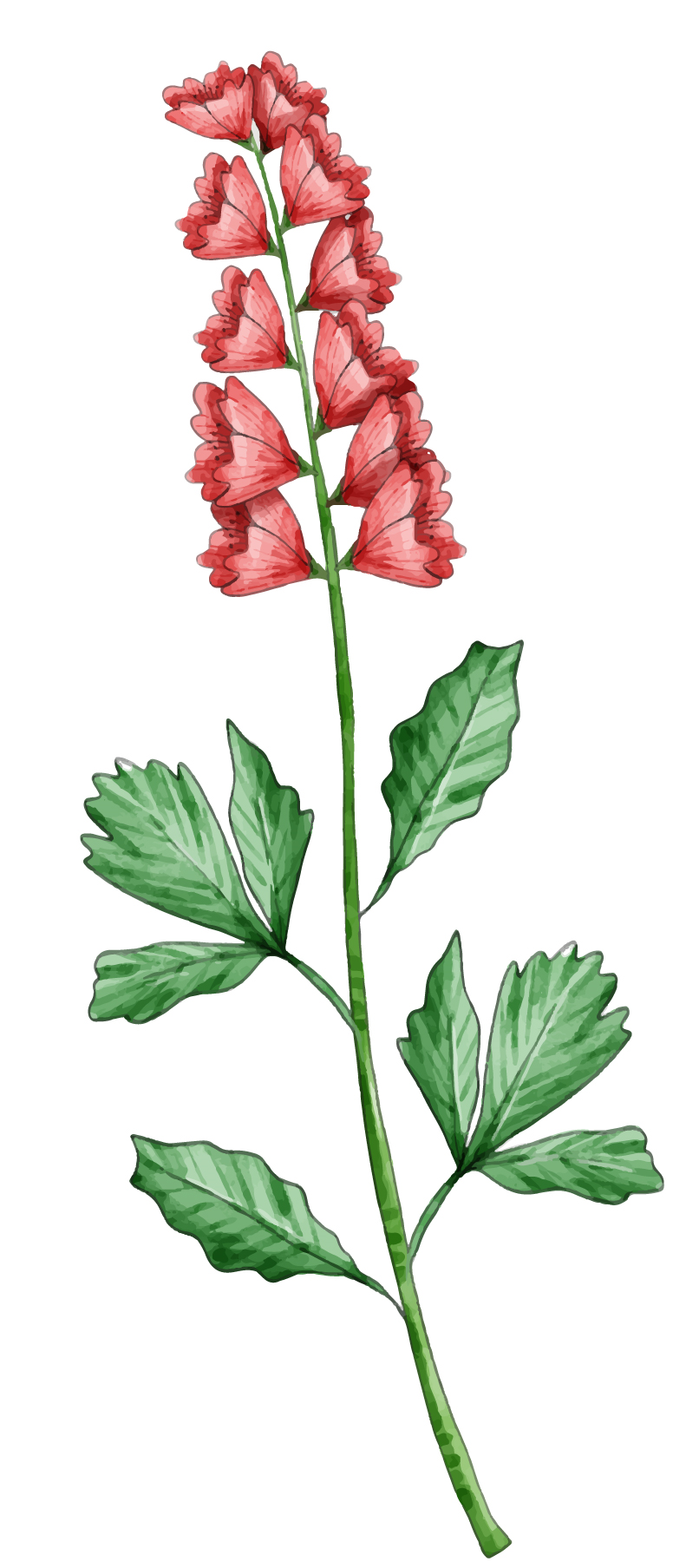 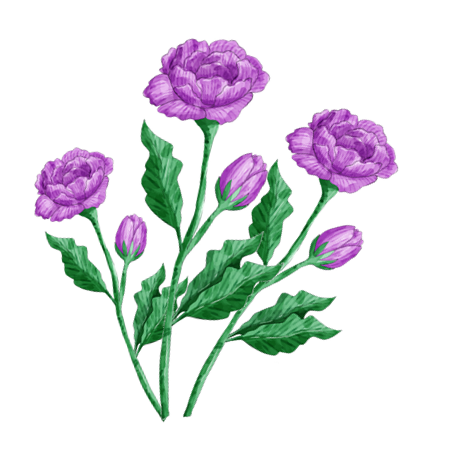 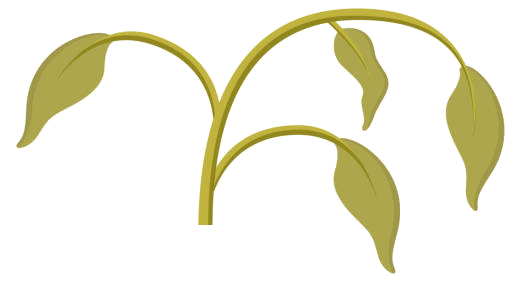 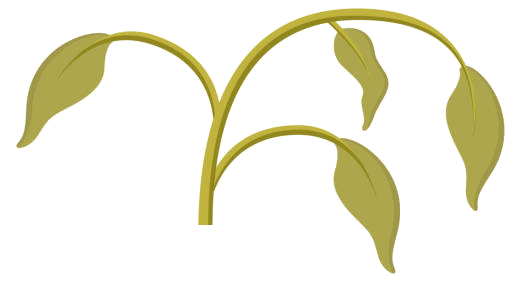 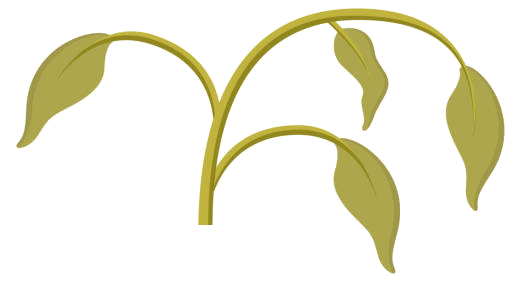 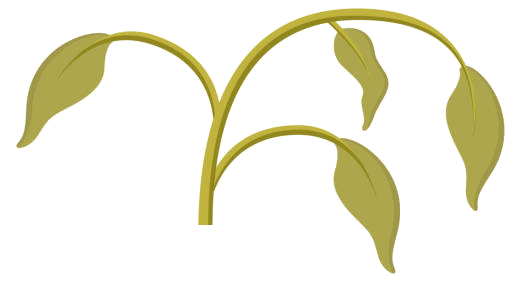 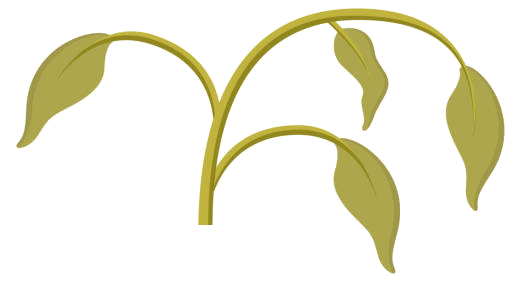 [Speaker Notes: BẤM VÀO CÂU HỎI, TRẢ LỜI XONG QUAY LẠI RỒI BẤM VÀO HŨ MẬT ĐỂ MẬT ONG ĐẦY LÊN]
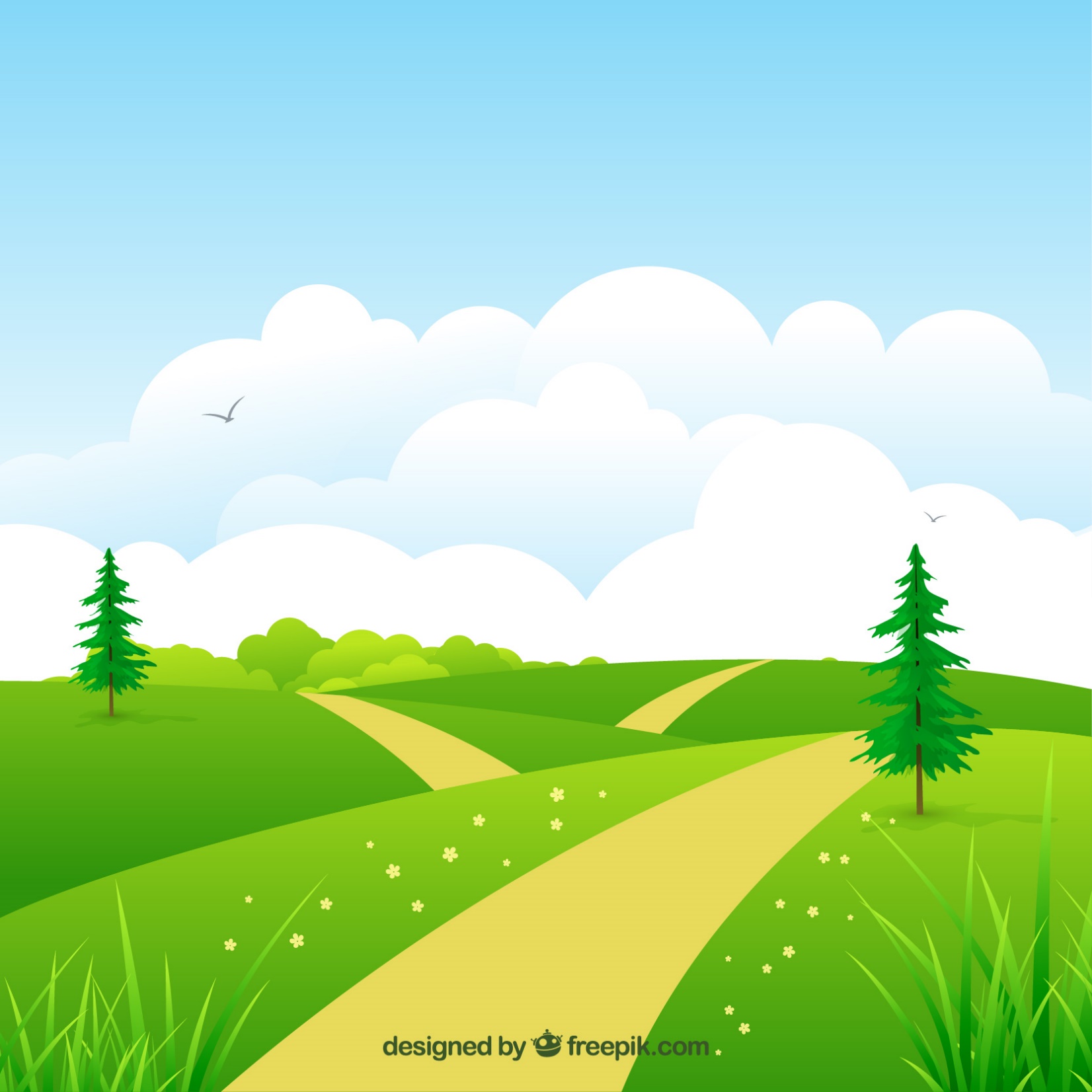 1. Nhắc lại cách cộng phân số có cùng mẫu số.
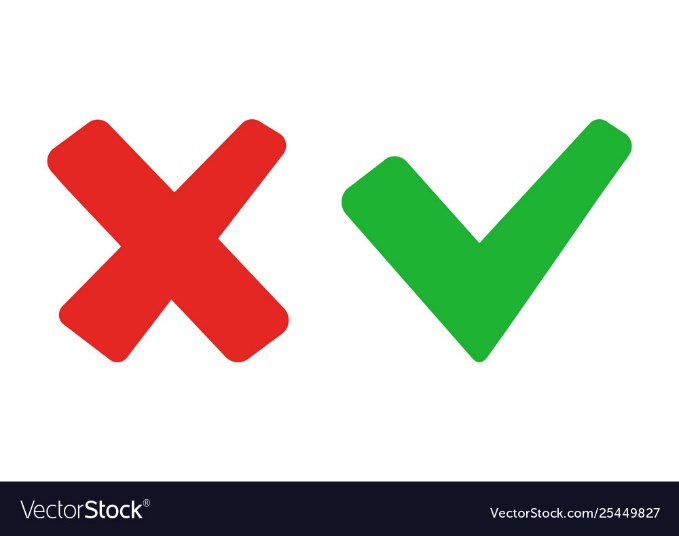 Muốn cộng hai phân số có cùng mẫu số, ta cộng hai tử số với nhau và giữ nguyên mẫu số.
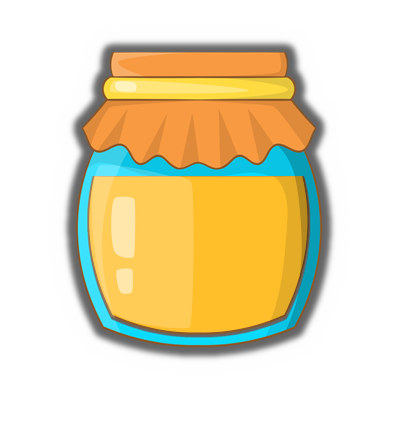 [Speaker Notes: Bấm hũ mật quay lại]
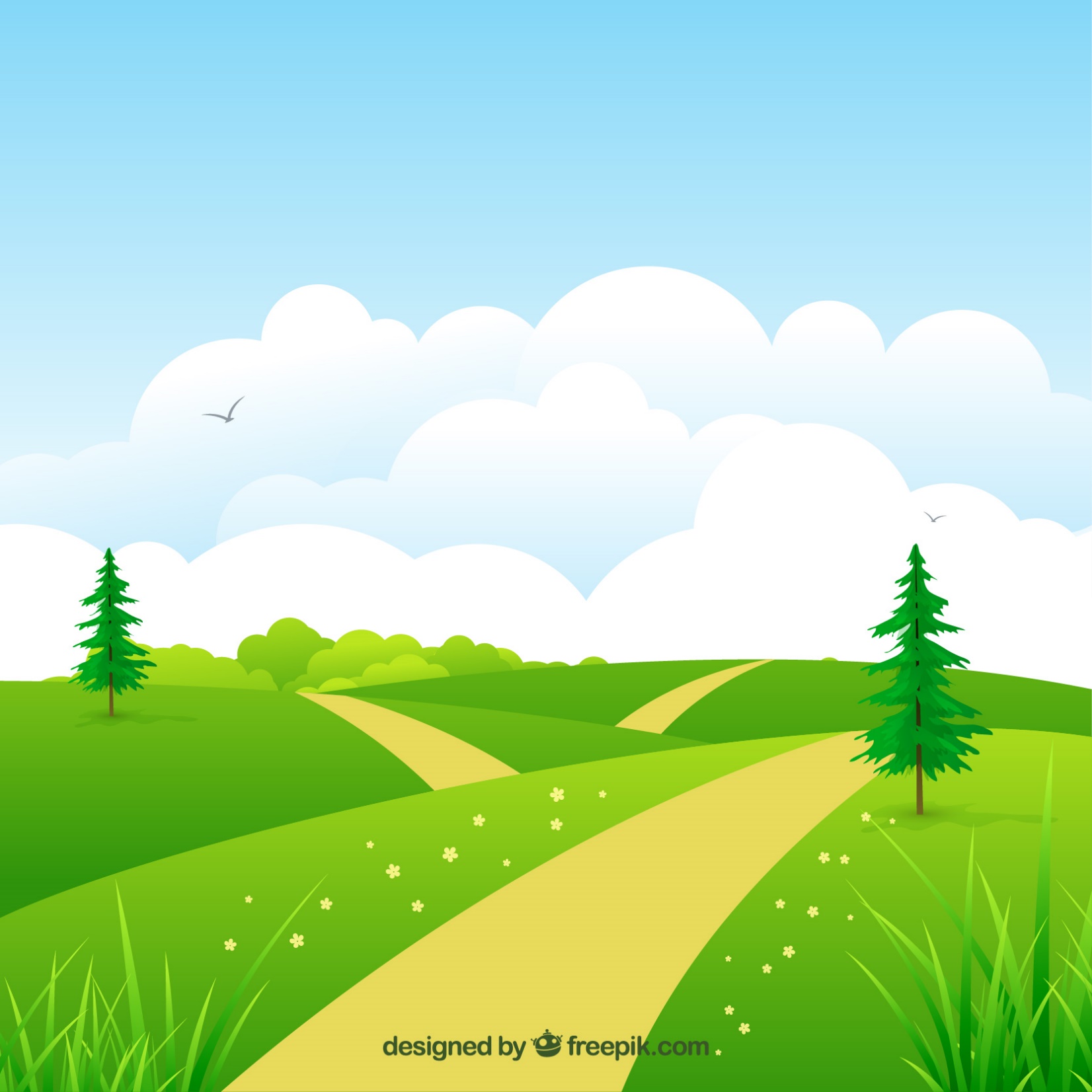 2. Nhắc lại cách trừ phân số có cùng mẫu số.
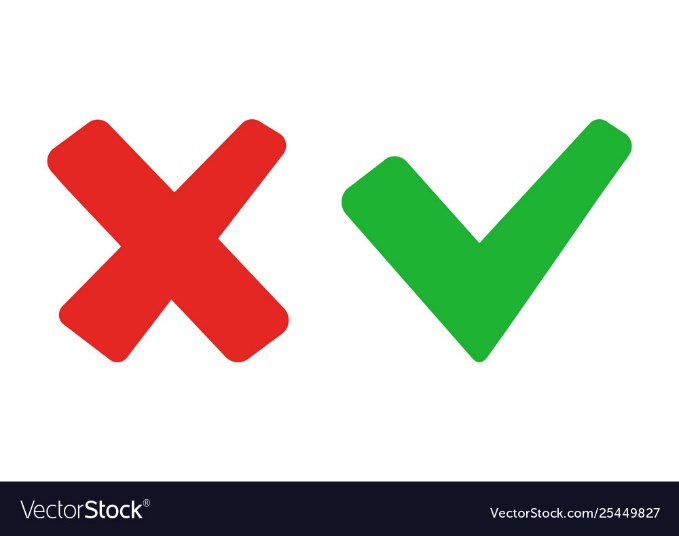 Muốn trừ hai phân số có cùng mẫu số, ta lấy tử số của phân số thứ nhất trừ đi tử số của phân số thứ hai và giữ nguyên mẫu số.
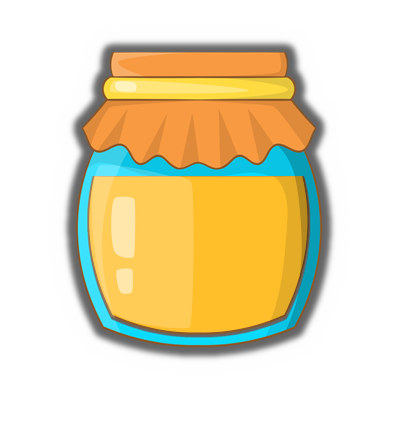 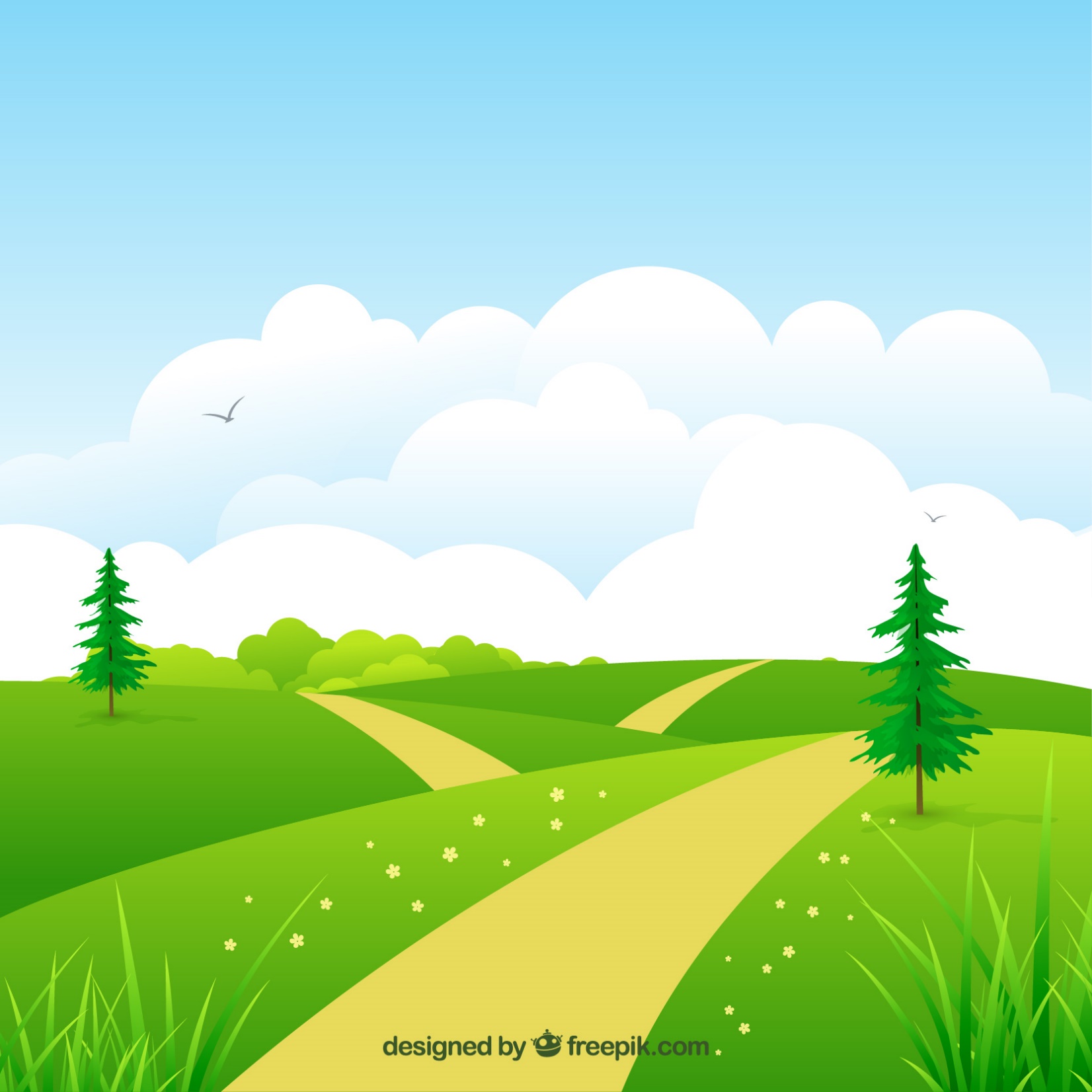 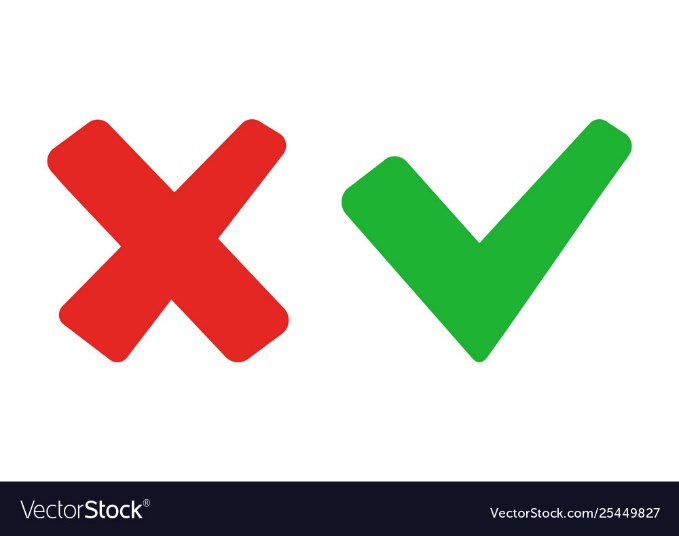 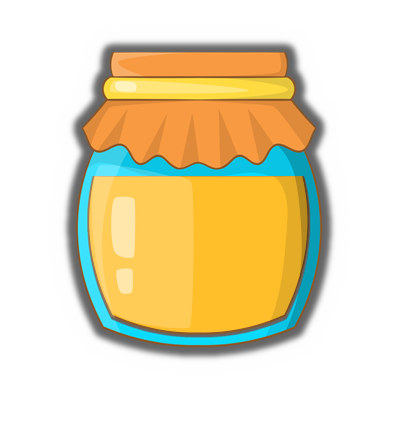 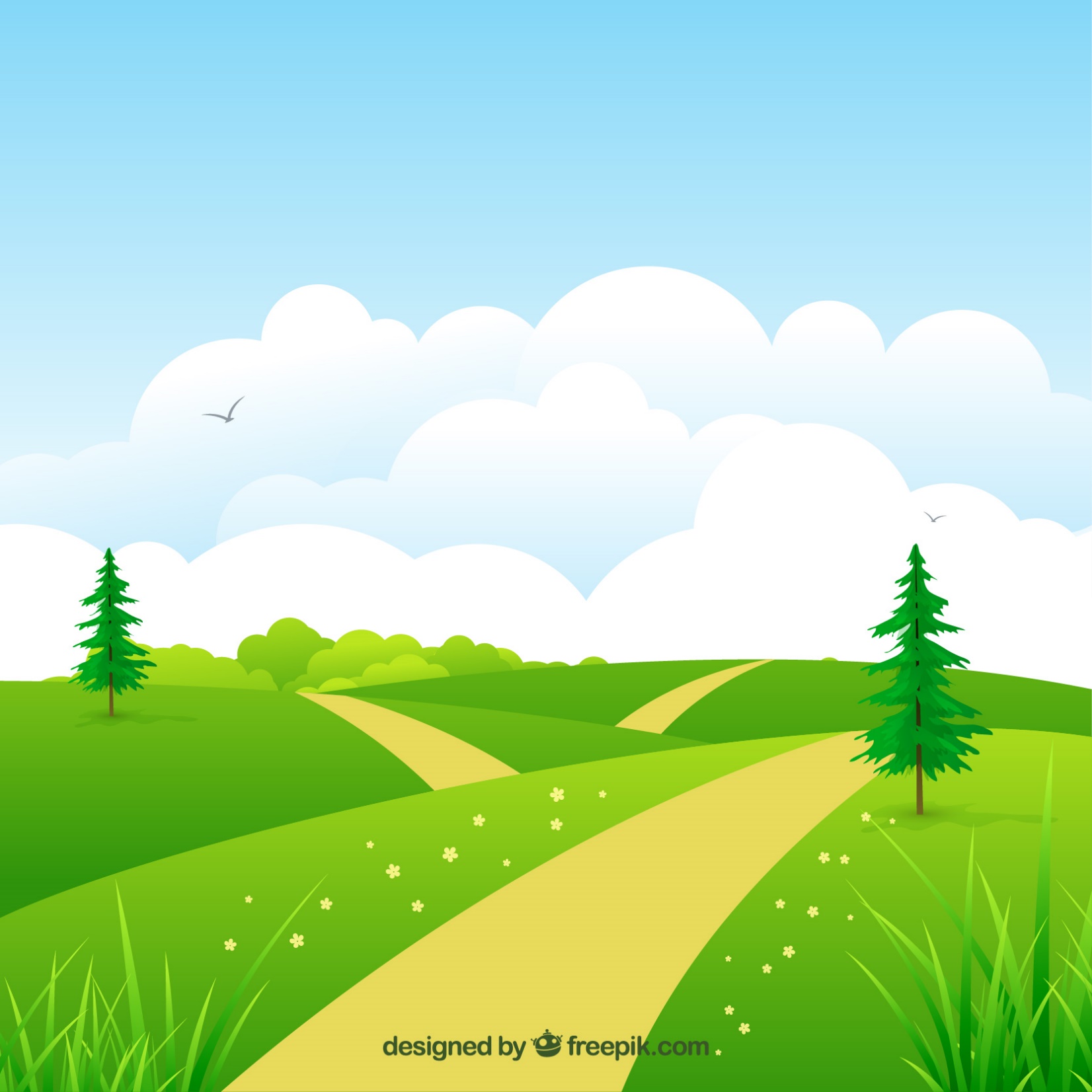 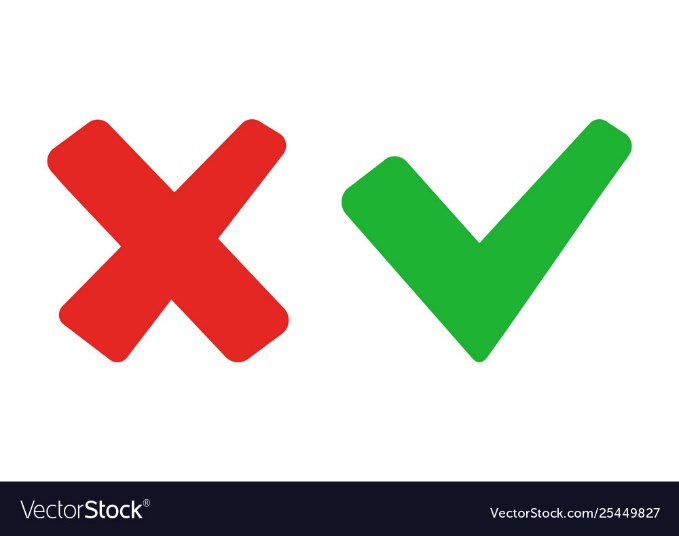 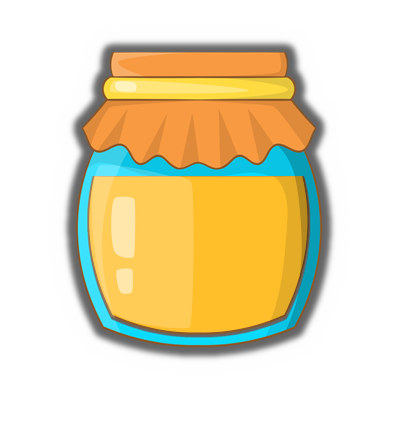 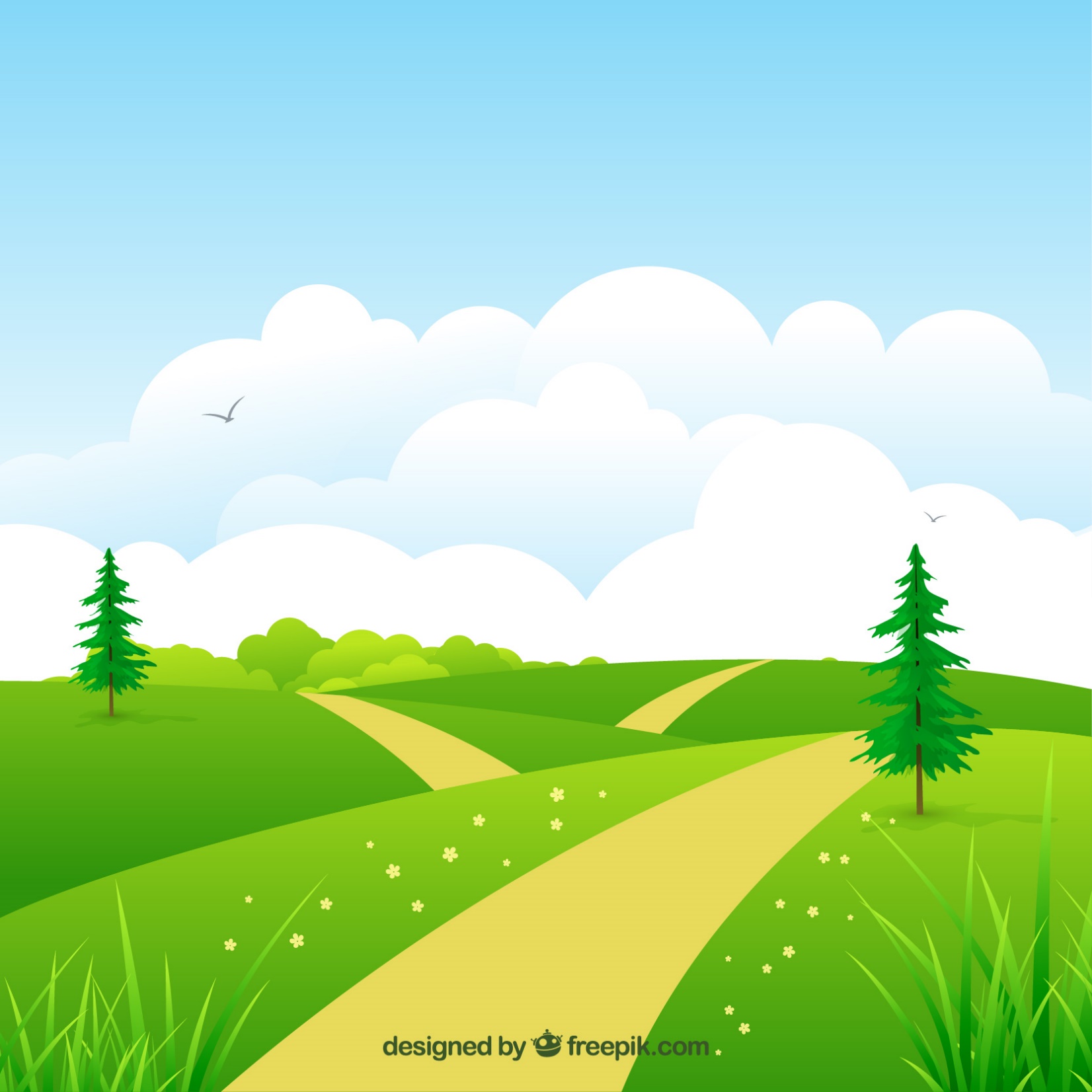 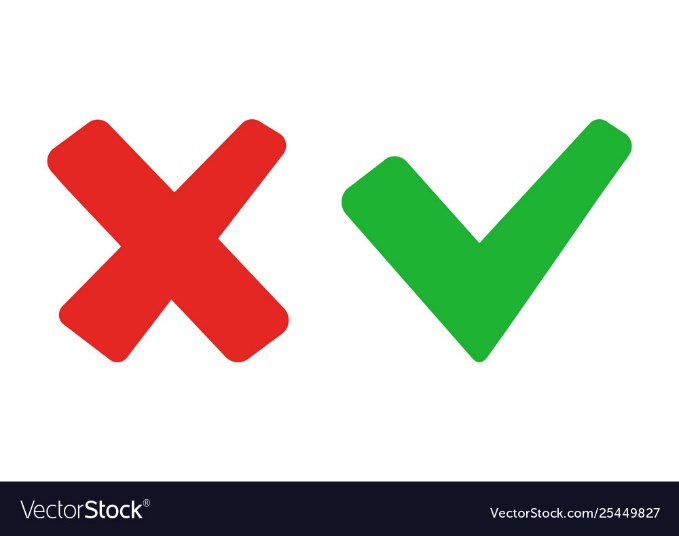 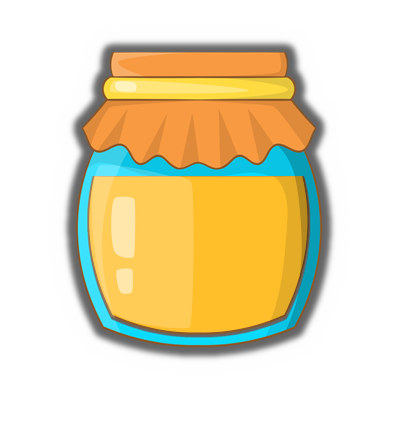 [Speaker Notes: Bấm hũ mật quay lại]
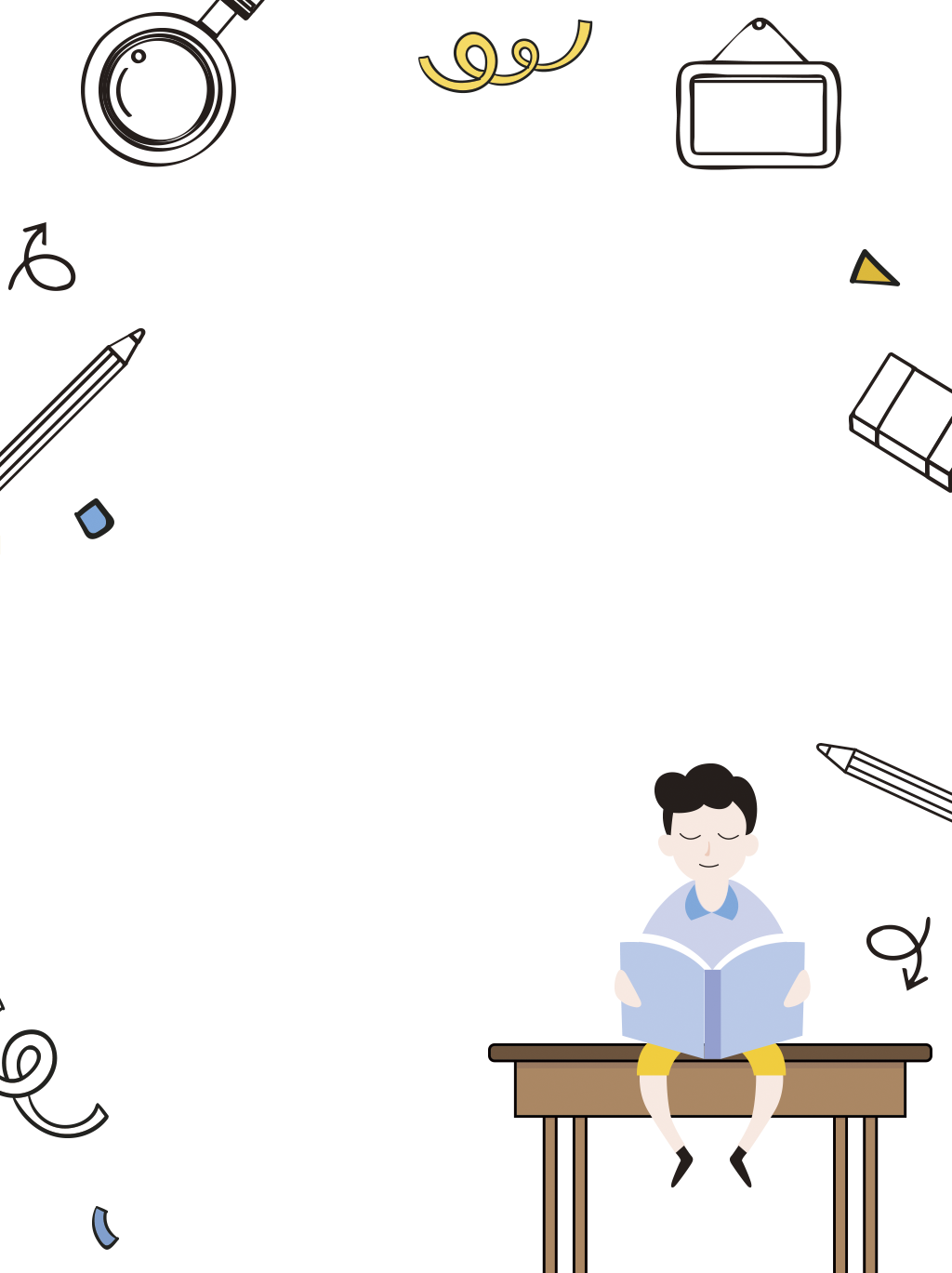 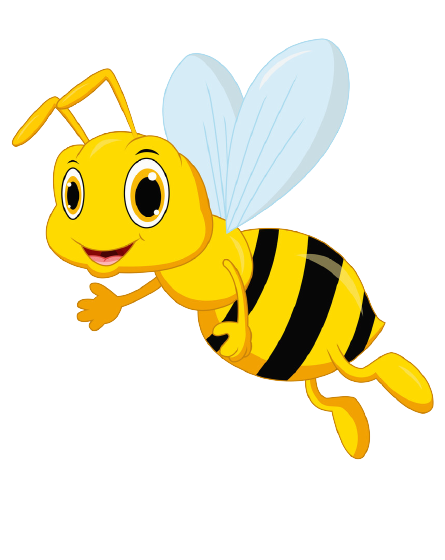 Toán
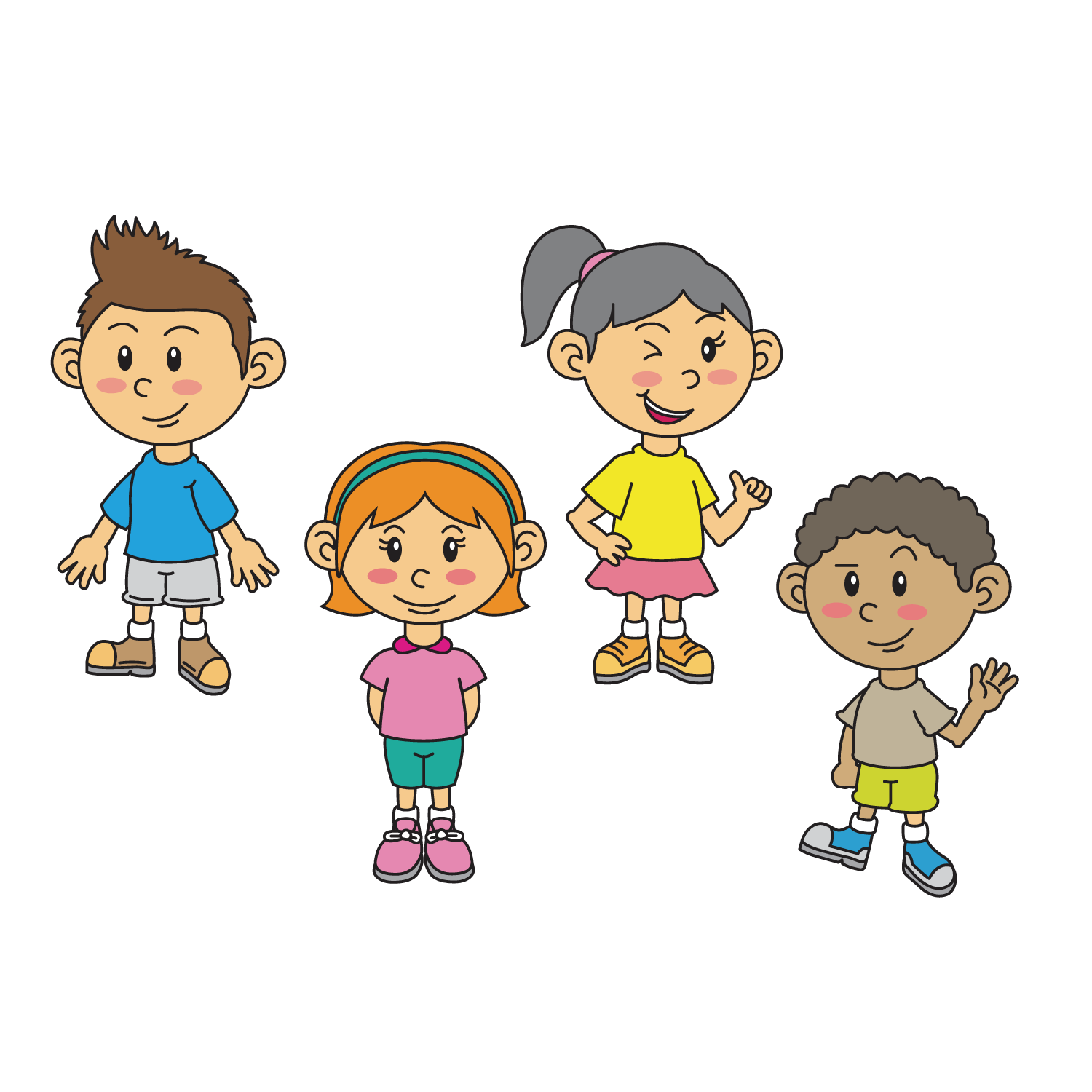 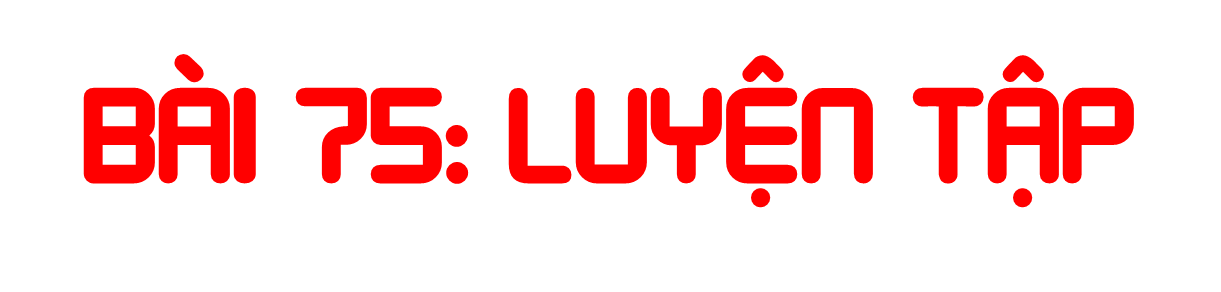 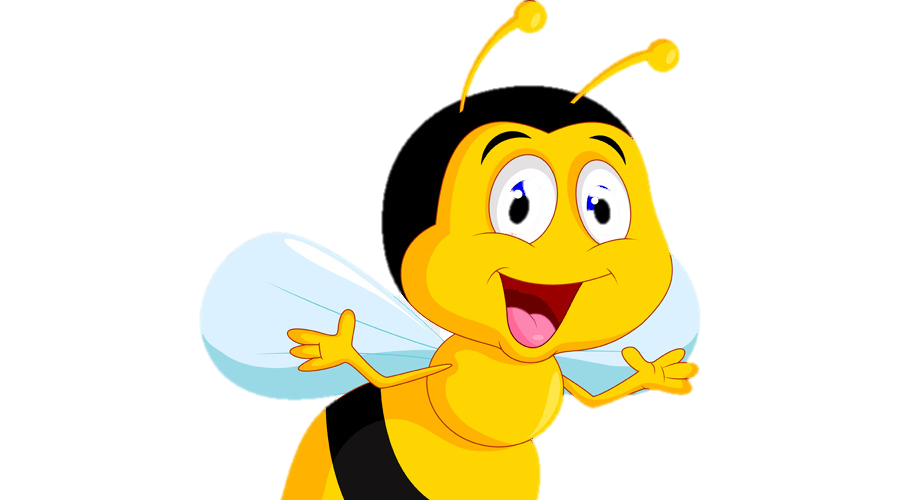 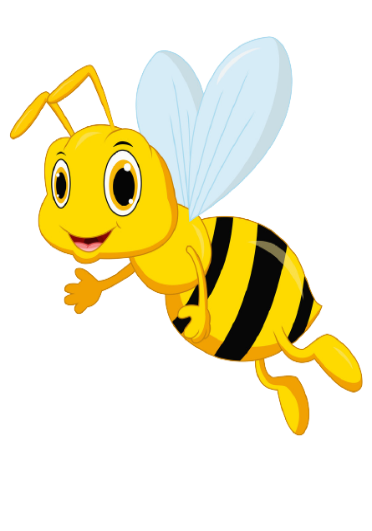 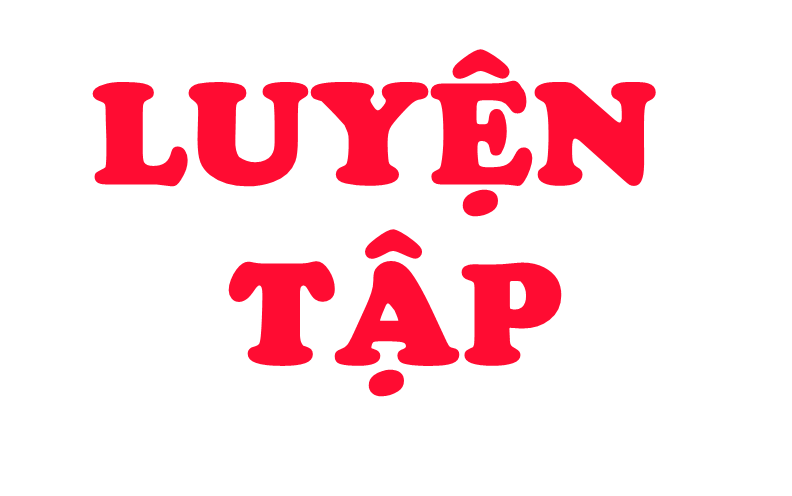 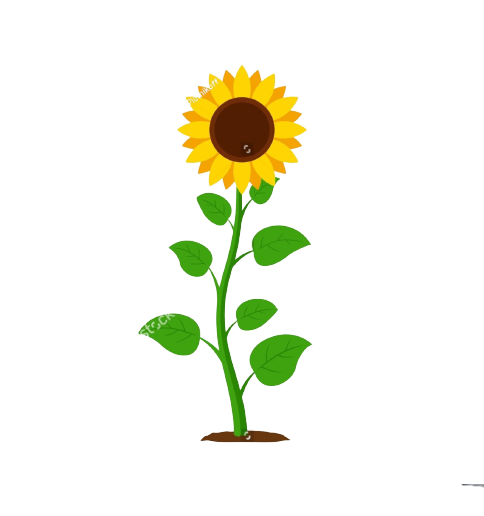 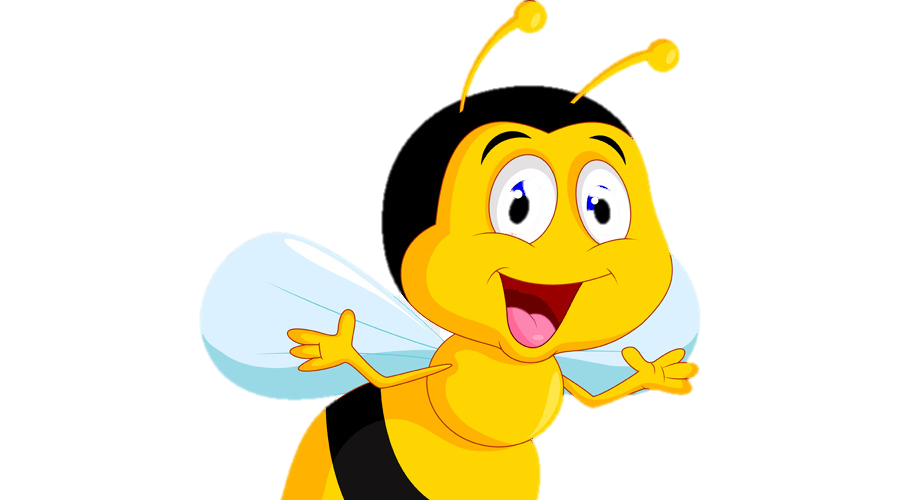 Tính
1
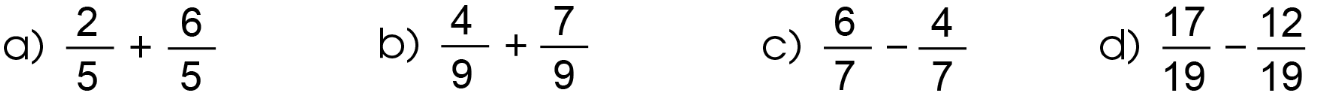 Tính rồi rút gọn
2
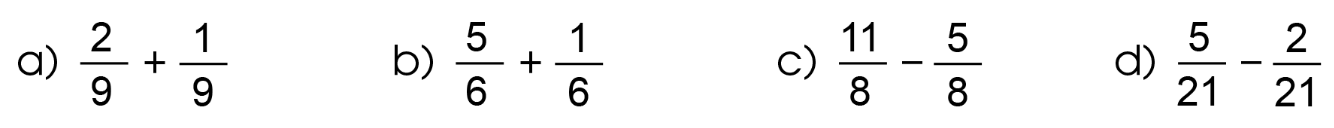 Tính:
3
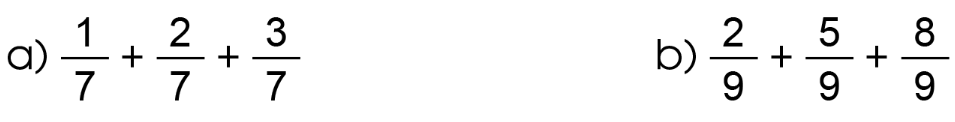 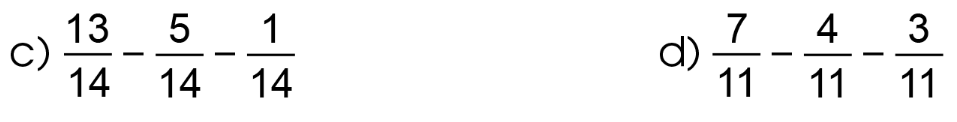 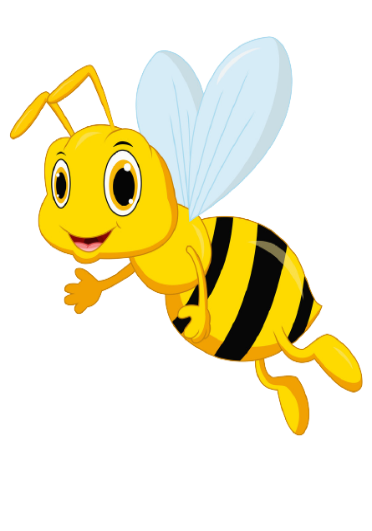 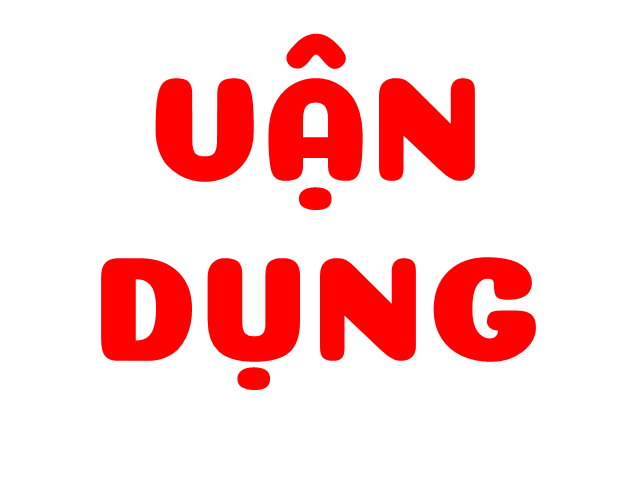 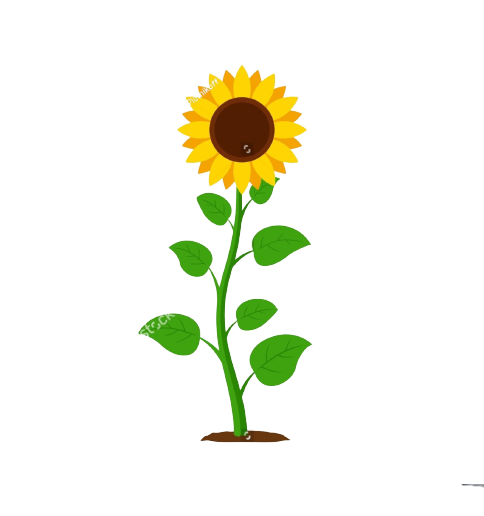 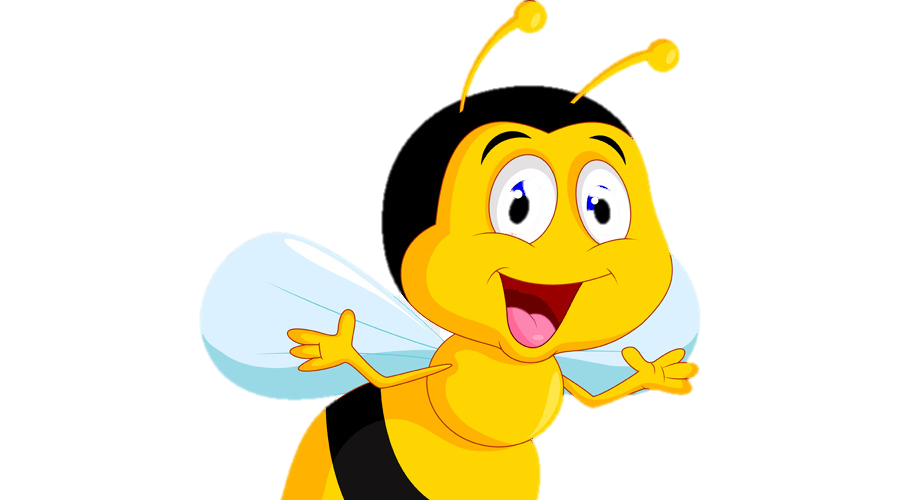 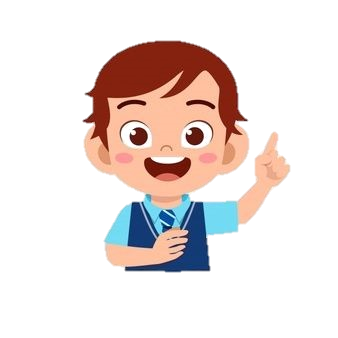 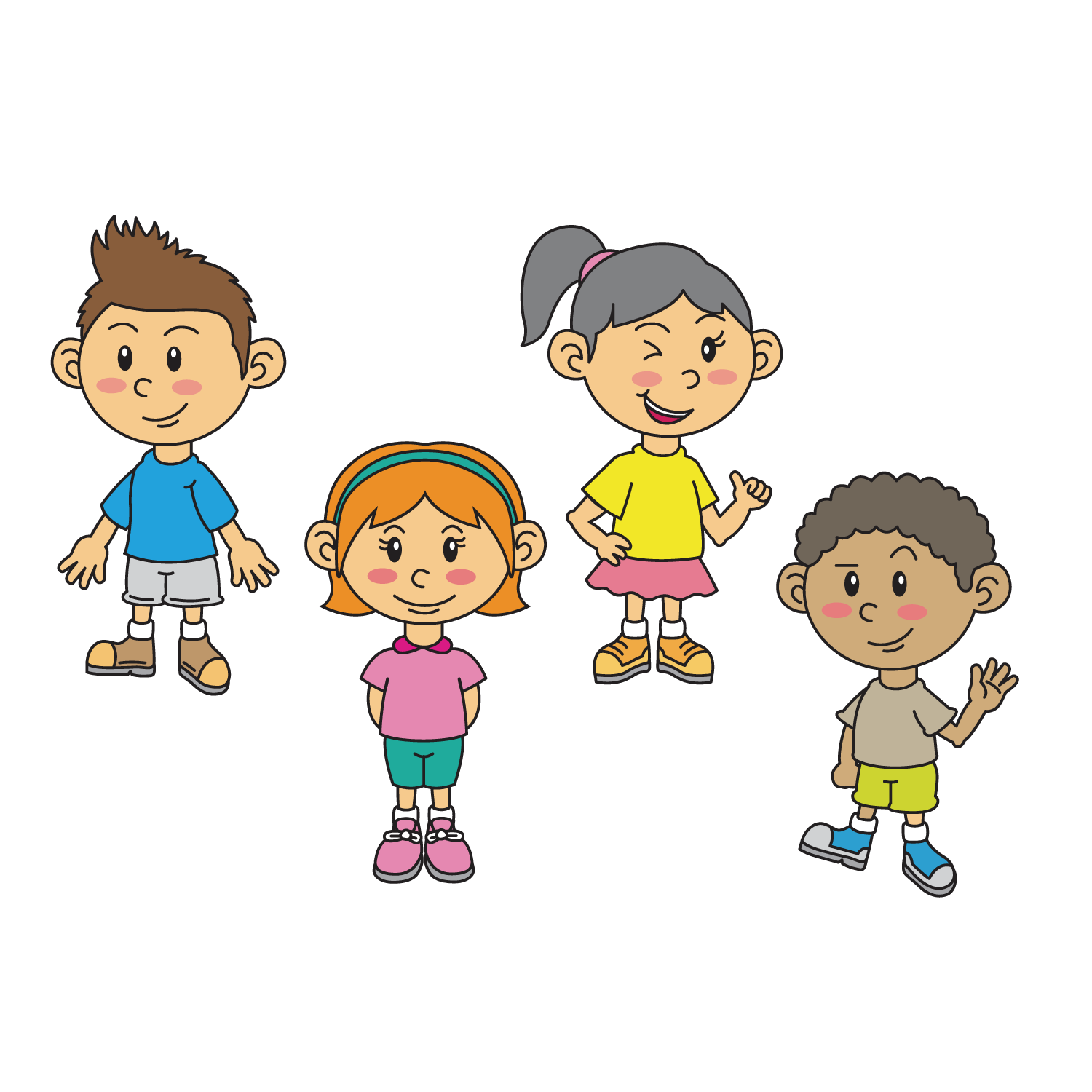 Chúc các em
học tốt
LỜI CẢM ƠN
	Chân thành cảm ơn quý thầy cô đã sử dụng tài liệu. Mong quý thầy cô sử dụng tài liệu nội bộ và không chia sẻ đi các trang mạng xã hội nhé!
	Mong rằng tài liệu này sẽ giúp quý thầy cô gặt hái được nhiều thành công trong sự nghiệp trồng người.
	Lớp 5 tới em có tiếp tục soạn Kết nối tri thức và Cánh diều. Rất mong được đồng hành cùng quý thầy cô tới hết lớp 5.
	Trong quá trình soạn bài có lỗi nào mong quý thầy cô phản hồi lại Zalo hoặc FB giúp em.
Zalo duy nhất của em: 0972.115.126 (Hương Thảo). Các nick khác ngoài nick này đều là giả mạo.
Facebook: https://www.facebook.com/huongthaoGADT